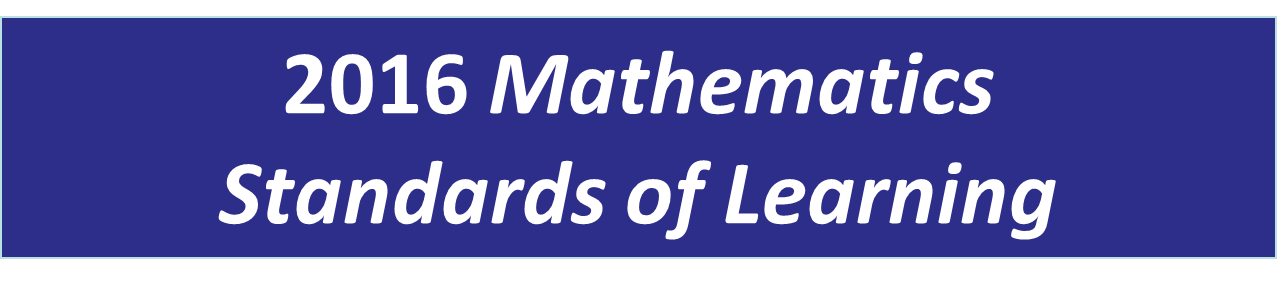 Grade 1 
Overview of Revisions from 2009 to 2016
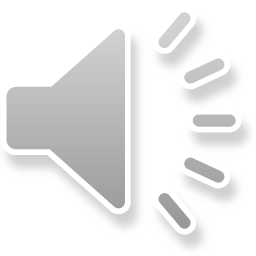 [Speaker Notes: Welcome to the Grade 1 overview of revisions to the Mathematics Standards of Learning from 2009 to 2016.  
It would be helpful to have a copy of the Grade 1 – Crosswalk (Summary of Revisions) and a copy of the 2016 Grade 1 Curriculum Framework to reference during this presentation.]
Purpose
Overview of the 2016 Mathematics Standards of Learning and the Curriculum Framework
Highlight information included in the Essential Knowledge and Skills and the Understanding the Standard sections of the Curriculum Framework
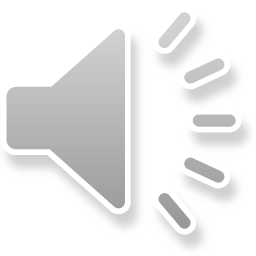 2
[Speaker Notes: The purpose of this presentation is to provide an overview of the revisions and to highlight information included in the Essential Knowledge and Skills and Understanding the Standards sections of the Curriculum Framework. This presentation serves as a brief overview and is not a comprehensive list of all the revisions. The Curriculum Framework should be referenced for additional information regarding the 2016 standards.]
Agenda
Implementation Timeline
Resources Currently Available
Crosswalk (Summary of Revisions) 
Standards and Curriculum Frameworks
Comparison of 2009 to 2016 Standards
Number and Number Sense
Computation and Estimation
Measurement and Geometry
Probability and Statistics
Patterns, Functions, and Algebra
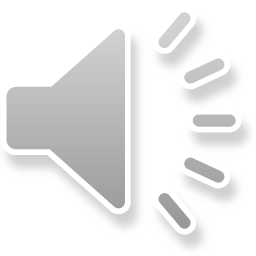 3
[Speaker Notes: The implementation timeline will be shared followed by a brief overview of  the Crosswalk and Curriculum Frameworks, and lastly a side by side comparison, by strand, of the 2009 standards to the new 2016 (two thousand sixteen) standards.]
Implementation Timeline
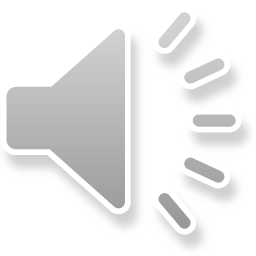 4
[Speaker Notes: During the (two thousand sixteen/two thousand seventeen) 2016-2017 school year – school divisions should begin incorporating the new standards into local curricula to be taught during the 2017-2018 school year.

During the Crossover Year 2017 and 2018 both the 2009 and 2016 standards should be taught. The Spring 2018 assessments will measure the 2009 standards and include field test items measuring the 2016 standards.

Full implementation of the 2016 standards will occur in the 2018-2019 school year.]
2016 SOL Revisions –
Improve the vertical progression of mathematics content
Ensure developmental appropriateness of student expectations
Increase support for teachers in mathematics content (including definitions, explanations, examples, and instructional connections)
Clarify expectations for teaching and learning 
Improve precision and consistency in mathematical vocabulary and format
Ensure proficiency of elementary students in computational skills
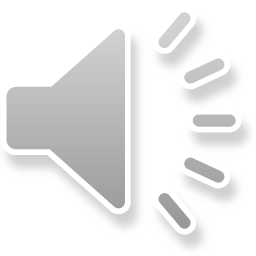 5
[Speaker Notes: The revisions focus on improving vertical progression of the content, ensuring developmental appropriateness, increasing support for teachers (including definitions, explanations, examples, and instructional connections), clarifying expectations both for teaching and for student learning, improving precision and consistency in mathematical vocabulary and format, and to better ensuring computational fluency at the elementary level.]
Changes to the Curriculum Framework
Reduction of columns from 3 to 2 
Understanding the Standard (US) – information that supports mathematics content knowledge
Essential Knowledge and Skills (EKS) – information that provides expectations for student learning
Indicators of SOL sub-bullet added to each bullet within the Essential Knowledge and Skills
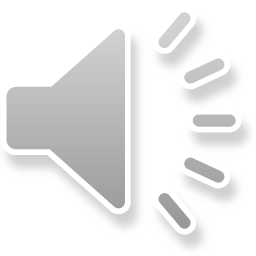 6
[Speaker Notes: The Curriculum Framework will have a somewhat different look for K-8. The reduction in the number of columns from 3 to 2 was made in order to provide consistency in format to other disciplines and consistency within mathematics K-12. The Understanding the Standard column has information that supports mathematical content knowledge and provides background information for teachers. The Essential Knowledge and Skills column provides the expectations for learning and assessment.

Corresponding EKS bullets and SOL bullets are indicated with the same letter.  An example will be provided on the next slide.

Teachers are encouraged to read both the Essential Knowledge and Skills and the Understanding the Standard columns.]
Support for Teachers
Significant additions to the Understanding the Standard column including
Definitions
Explanations
Examples
Instructional connections
Improvements in precision, clarity, and consistency in language K-12
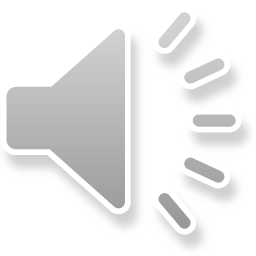 7
[Speaker Notes: Additional support for teachers was added to the Understanding the Standard column in the Curriculum Frameworks to include definitions, explanations, as well as many examples and some instructional connections.  These edits result in better precision, greater clarity, and consistency in language across K-12.]
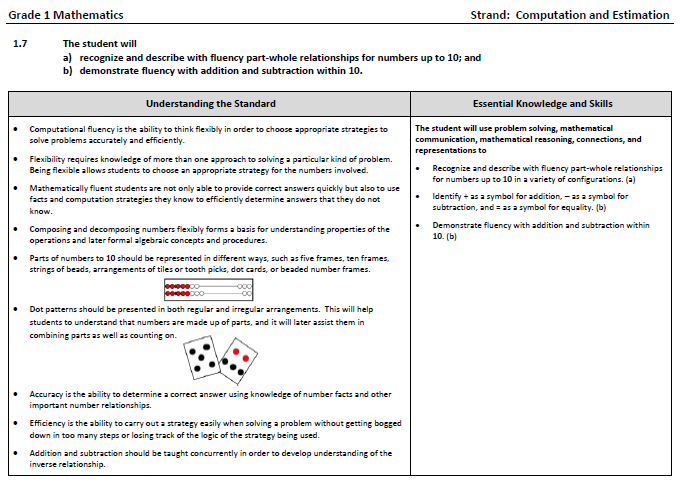 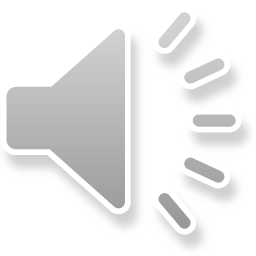 [Speaker Notes: This is a page from the Grade One Curriculum Framework.  It is very important that teachers spend time exploring the new Curriculum Frameworks. Here you see underlined examples of definitions and explanations.  

In some standards, examples have also been included such as the number frames and dot cards shown here.  

In addition, following each EKS bullet a letter has been added to show which SOL indicator this bullet most closely corresponds with.  During any given lesson, multiple EKS bullets may be represented.]
Overview of Changes in Grade 1
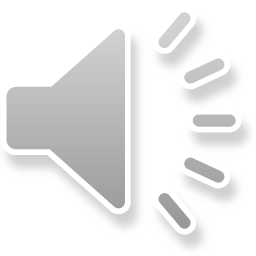 9
[Speaker Notes: There was an overall reduction in the number of standards from 285 to 259 in K-12; specifically in Grade One there was a reduction from 18 to 15 standards.  This is a result of -- consolidation of related concepts and skills; a reduction of repetition, an improvement in the developmental progression, and/or deletion of content.

The changes occurring in Grade One will be addressed in greater detail later in this presentation.  Note that the strands of measurement and geometry have been combined and now represent one strand titled “measurement and geometry.”]
Mathematics Process Goals for Students
“The content of the mathematics standards is intended to support the five process goals for students”- 2009 and 2016 Mathematics Standards of Learning
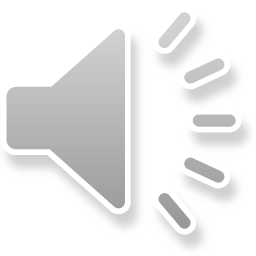 10
[Speaker Notes: In the next several slides, we will take a quick look at changes to the Curriculum Framework document.

It is important to note that the mathematical process goals for students continue to be emphasized throughout the 2016 standards. The content of the mathematics standards is intended to support the following five goals for students: becoming mathematical problem solvers, communicating mathematically, reasoning mathematically, making mathematical connections, and using mathematical representations to model and interpret practical situations.]
Standards of Learning Curriculum Frameworks
Introduction includes:
Mathematical Process Goals for Students
Instructional Technology
Computational Fluency
Algebra Readiness
Equity
New
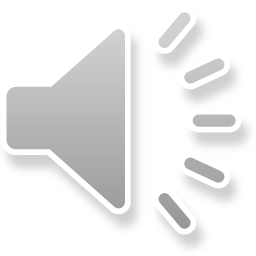 11
[Speaker Notes: Four additional sections have been included in the introduction to the 2016 Curriculum Framework -- Instructional Technology, Computational Fluency, Algebra Readiness, and Equity.

The content of each section addresses the impact on students’ learning and instruction. We encourage educators to review these sections of the introduction.]
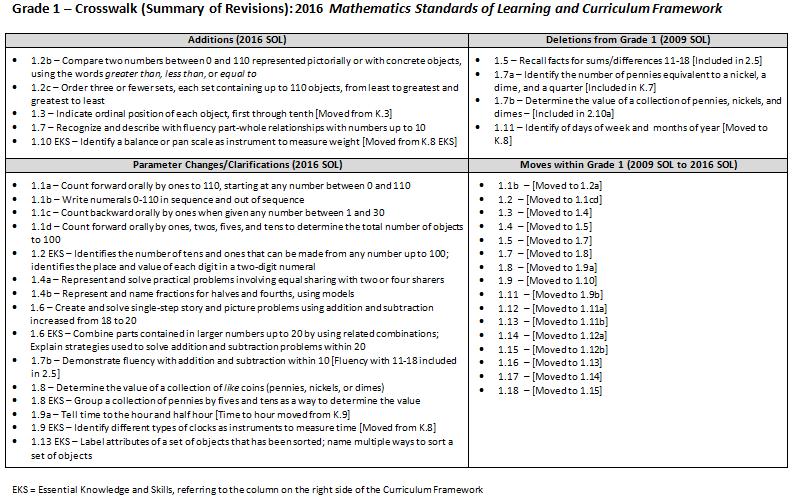 2009
2016
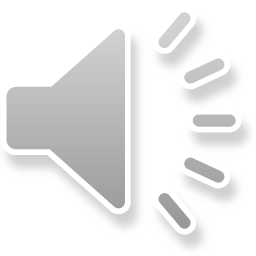 12
[Speaker Notes: This is a snapshot of the Grade 1 Crosswalk and Summary of Revisions page one.  There are four quadrants – additions, deletions, parameter changes or clarifications, and moves within the standards.  

The upper left quadrant represents the additions, the standards referenced are the 2016 numbers and include additions to the EKS as well as the standard. Moves from other grade levels are indicated within brackets.  

The upper right quadrant identifies deletions from the 2009 standards and indicates where that content was moved.  

The bottom left quadrant indicates parameter changes (for example 1.1a– counting forward has been increased to 110 as well as the addition of starting at any number between 0 and 110).  In the bottom right quadrant, moves within a grade level are indicated with the first number being the 2009 SOL number and the number in the brackets representing the 2016 number.]
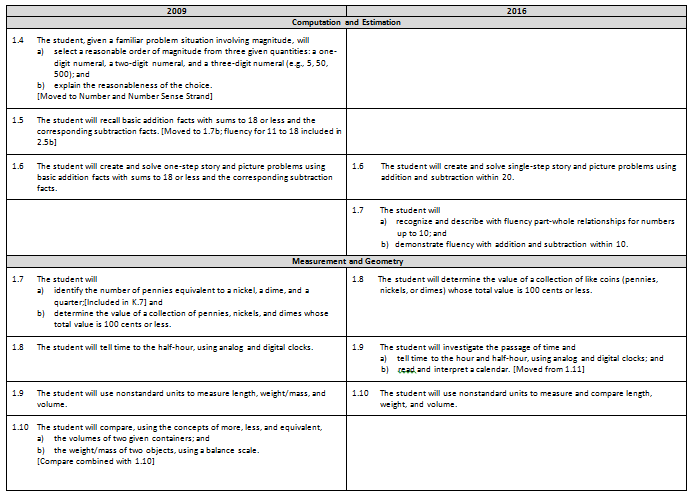 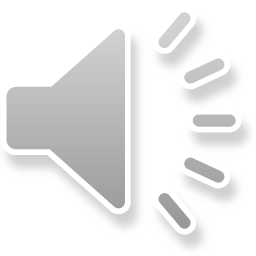 [Speaker Notes: On page 2 and the remaining pages of the crosswalk, a side by side comparison of the 2009 and 2016 standards can be found.  There was an attempt to keep the standards in numerical order for both columns. When deleted content was moved or already found in another grade, it is indicated in brackets. 
 
See the examples shown on the screen. Empty boxes on the right indicate that the 2009 content has either been deleted or removed.


Empty boxes on the left typically indicate that the 2016 standard is new to that grade level.  For example, 1.7a is new to grade one while 1.7b was moved from 1.5.]
Number and Number Sense
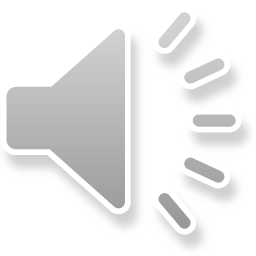 [Speaker Notes: We’ll now dig deeper into the crosswalk and Curriculum Framework by taking a look at the Number and Number Sense strand.]
Revisions:
1.1a – Counting forward orally increased from 100 to 110
1.1b – Write numerals in sequence and out-of-sequence
1.1c – Counting backward orally by ones when given any number between 1 and 30
1.1d – Skip count as strategy for determining total number of objects up to 110
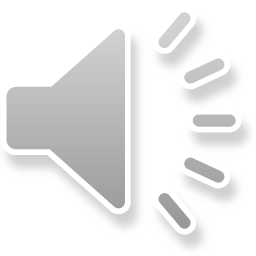 [Speaker Notes: SOL 1.1a and 1.2 have been combined to form the new 1.1.

Counting in SOL1.1a has been clarified as ‘oral counting’ and has been increased from 100 to 110.  In addition, students should be able to count forward starting at any number between 0 and 110.

Additional parameters have been included for SOL1.1b, 1.1c, and 1.1d.  In SOL1.1b students are now expected to write numerals from 0 to 110 in sequence and out-of-sequence.  In SOL1.1c students will now count backward orally by ones when given any number between 1 and 30.  Lastly, in SOL1.1d, students will skip count as a strategy for determining the total number of objects limited to 110.]
New
Revisions:
1.2b – Compare two numbers between 0 and 110 represented pictorially or with objects using the words greater than, less than or equal to 
1.2c – Order three or fewer sets (of up to 110 objects) from least to greatest and greatest to least
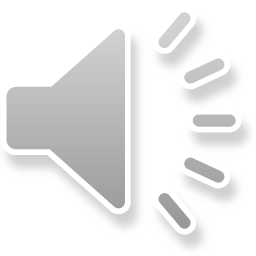 [Speaker Notes: The new SOL 1.2a was moved from 1.1b.

1.2b and c – Comparing and ordering numbers is new to grade one.  
Students will compare two numbers between 0-110 represented pictorially or with concrete objects, using the words greater than, less than, or equal to.  
When ordering numbers the number of sets will be limited to no more than three, with each set containing up to 110 objects.]
Revisions:
New – Ordinal numbers first through tenth moved from K.3
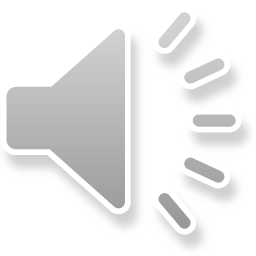 [Speaker Notes: SOL1.3 was moved from K.3 and is new to grade one.

Students, when given an ordered set of ten objects and/or pictures, will indicate the ordinal position of each object, first through tenth.

Please refer to the Curriculum Framework for additional information.]
Revisions:
Greater emphasis on conceptual understanding of fractions through practical problems involving equal sharing with two or four sharers (halves and fourths)
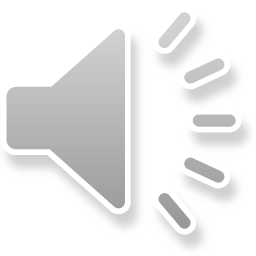 [Speaker Notes: SOL 1.3 is now SOL 1.4.

In the 2016 standards, greater emphasis has been placed on the development of conceptual understanding of fractions through representing and solving practical problems that involve equal sharing with two or four sharers.  Young children intuitively understand equal sharing problems based on their experiences sharing objects with siblings or friends.  While students should use the terms halves and fourths they are not be expected to use fraction notation at this level.

Additional information, including examples of problems, can be found in the Understanding the Standard section of the Framework.]
Revisions:
Moved from Computation and Estimation Strand 1.4
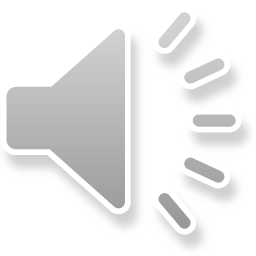 [Speaker Notes: SOL 1.4 is now SOL 1.5.  

This standard was moved from the 2009 Computation and Estimation Strand to the 2016 Number and Number Sense Strand.]
Computation and Estimation
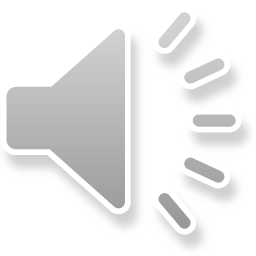 [Speaker Notes: We will now take a look at the Computation and Estimation Strand.]
Revisions:
Fluency for addition and subtraction to 10 moved to 1.7b
Fluency for addition and subtraction for 11-18 already included in 2.5b
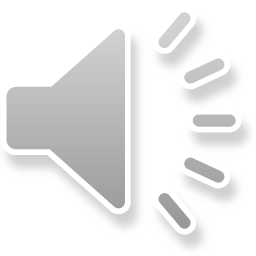 [Speaker Notes: The content of SOL 1.5 - fluency with addition and subtraction within 10 has moved to 1.7b.  Fluency with addition and subtraction between 11 and 18 has been removed from grade one; however, remains in grade two.]
Revisions:
Create and solve single-step story and picture problems using addition and subtraction increased from 18 to 20
New EKS – Combine parts contained in larger numbers up to 20 by using related combinations (e.g., 9 + 7 can be thought of as 9 broken up into 2 and 7; using doubles 7 + 7 = 14; 14 + 2 = 16 or 7 broken up into 1 and 6; making a ten 1 + 9 = 10; 10 + 6 = 16)
New EKS – Explain strategies used to solve addition and subtraction problems within 20 using spoken words, objects, pictorial models, and number sentences
Problem Type Chart – Included in the Understanding the Standard Section of Curriculum Framework
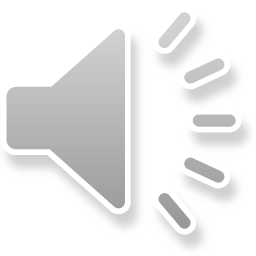 [Speaker Notes: Several edits have been made to SOL 1.6.

The parameters for creating and solving single-step story and picture problems involving addition and subtraction have been increased from 18 to 20.

Several new EKS bullets have been added to SOL 1.6:

1. Students will combine parts contained in larger numbers by using related combinations.  For example, when adding 9 + 7 a student might break up 7 into 1 and 6, add the 1 to the 9 to get 10 and then add 6 to equal 16.  Another new EKS bullet reads 
2. Students will explain strategies used to solve addition and subtraction problems within 20 using spoken words, objects, pictorial models, and number sentences.

Additional information, including a chart containing problems types, can be found in the Understanding the Standard section of the Curriculum Framework.]
New
Revisions:
1.7a – Recognize and describe with fluency part-whole relationships for numbers up to 10
1.7a EKS – Recognize and describe with fluency part-whole relationships for numbers up to 10 in a variety of configurations
1.7b – Demonstrate fluency for addition and subtraction limited to within 10 [Moved from 1.5]
Fluency for addition and subtraction for 11-18 already included in 2.5b
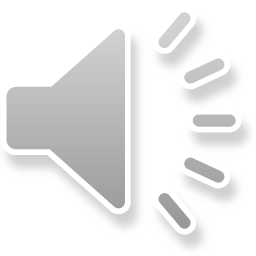 [Speaker Notes: SOL 1.7a - recognize and describe with fluency part-whole relationships for numbers up to 10 is NEW content for grade one. The Essential Knowledge and Skills bullet states that students will recognize and describe part-whole relationships for numbers up to 10 in a variety of configurations.

SOL 1.7b - demonstrate fluency for addition and subtraction is now limited to within 10.  This content was moved from the 2009 SOL 1.5; note that fluency with addition and subtraction for 11-18 has been removed from grade one but remains in grade two.

Additional information and examples of part-whole relationships and understandings, including examples of appropriate models can be found in the Understanding the Standards section of the Curriculum Framework.]
MEASUREMENT AND GEOMETRY
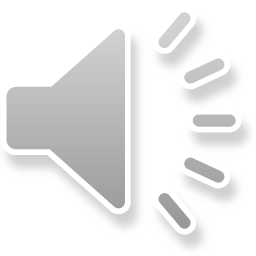 [Speaker Notes: We will now take a look at the Measurement and Geometry strand.]
Revisions:
Identifying equivalencies has been deleted [Included in K.7]
Determining the value of a collection of coins has been limited to a collection of like coins (pennies, nickels, or dimes)
New EKS – Group a collection of pennies by fives and tens as a way to determine the value of the collection  limited to 100 cents or less
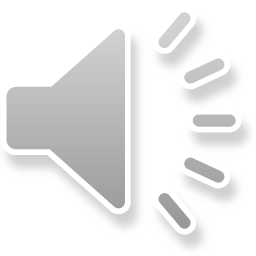 [Speaker Notes: SOL 1.7a - identifying the number of pennies equivalent to a nickel, dime, and quarter was already included in K.7 and has therefore been removed from grade one.

SOL 1.7b  is now SOL 1.8 with edits.  Determining the value of a collection of coins has been limited to a collection of like coins (pennies, nickels, or dimes).

A new EKS bullet for this standard states that students will group a collection of pennies by fives and tens as a way to determine the value of the collection limited to 100 cents or less.]
Revisions:
Tell time to the hour moved from K.9
Read and interpret a calendar [Moved from 1.11]
New EKS – Identify different types of clocks (analog and digital) as instruments to measure time [Moved from K.8] 
New EKS – Determine the days/dates before and after a given day/date (e.g., today is the 30th, so yesterday must have been the ?)
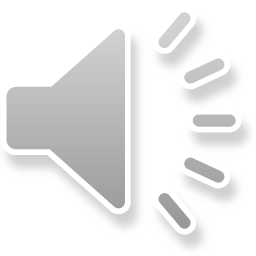 [Speaker Notes: SOL 1.8 is now SOL 1.9a

Telling time to the hour was removed from Kindergarten and is now included in SOL 1.9a. 

In addition, a new EKS bullet was moved from K.8 which reads that students in grade one will identify different types of clocks, both analog and digital, as instruments to measure time.


SOL1.9b Reading and interpreting a calendar was moved from SOL1.11.  As part of this standard, students will read a calendar to locate a given day or date.  Students will also determine the day or date before and after a given day or date.  For example, if today is the 30th, yesterday must have been the 29th.]
Revisions:
1.9 and 1.10 – Measure and compare length, weight, and volume combined
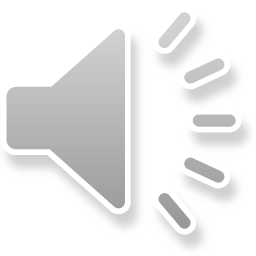 [Speaker Notes: SOL 1.9 and SOL 1.10 have been combined to form the new SOL 1.10. 

Note:  Students at this age have often struggle to understand the difference between weight and mass; therefore, the term weight will be used at this level.]
Revisions:
Names of the months moved to K.8 and 1.9b
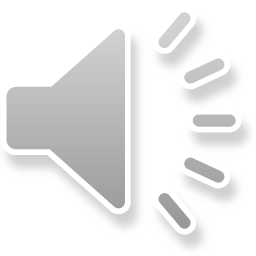 [Speaker Notes: The content from 1.11 has been moved to K.8 and 1.9b]
Revisions:
1.12 and 1.13 combined to form new 1.11
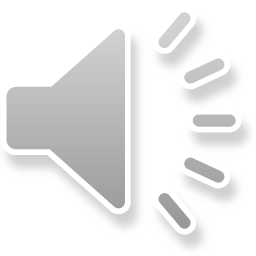 [Speaker Notes: SOL 1.12 and SOL 1.13 have been combined to form the new SOL 1.11.]
PROBABILITY AND STATISTICS
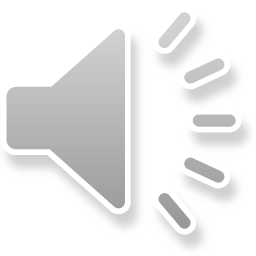 [Speaker Notes: We will now take a look at the Probability and Statistics strand.]
Revisions:
1.14 and 1.15 combined to form new 1.12
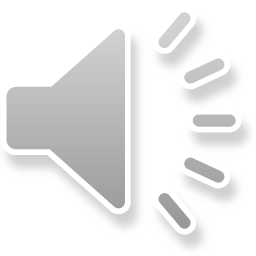 [Speaker Notes: SOL 1.14 and SOL 1.15 have been combined to form the new SOL 1.12.]
PATTERNS, FUNCTIONS, AND ALGEBRA
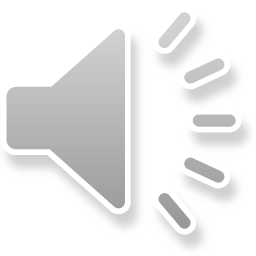 [Speaker Notes: Let’s take a look at the Patterns, Functions and Algebra strand.]
Revisions:
Limited to no more than two attributes
New EKS –  Label attributes of a set of objects that has been sorted
New EKS – Name multiple ways to sort a set of objects
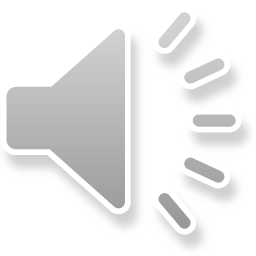 [Speaker Notes: SOL 1.16 is now SOL 1.13.
 
Students will now sort and classify objects using no more than two attributes. Kindergarten is limited to sorting and classifying using one attribute.  The attributes formerly listed within this standard are now included in the EKS bullets.

Two new EKS bullets have been added which state that students will:
label attributes of a set of objects that has been sorted; and
name multiple ways to sort a set of objects.]
Revisions:
Transfer added to SOL – content was already included in 2009 EKS
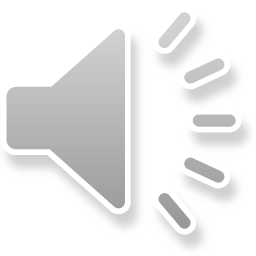 [Speaker Notes: SOL 1.17 is now SOL 1.14.

Transferring a pattern from one form to another was part of the EKS bullets for 2009.  This has now been added to 2016 standard.]
Revisions:
1.15 EKS – Identify equivalent values and represent equalities through the use of objects, words and the equal symbol
1.15 EKS – Identify and describe expressions that are not equal (using words)
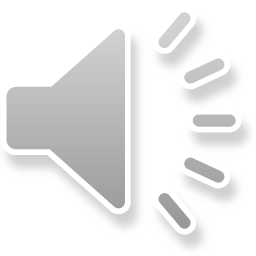 [Speaker Notes: SOL 1.18 is now SOL 1.15.

Revisions made to the Essential Knowledge and Skills include:
Students will identify equivalent values and represent equalities through the use of objects, words and the equal symbol; and
Students will identify and describe expressions that are not equal (using words not symbols).  For instance, 4 minus 3 is not equal to 3 + 5.]
Questions? 
Please contact the 
VDOE Mathematics Team
Mathematics@doe.virginia.gov
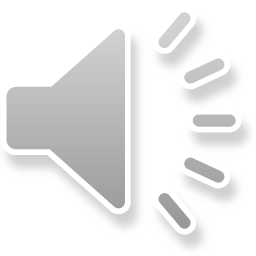 36
[Speaker Notes: This concludes the presentation on the 2016 Grade 1 Mathematics Standards of Learning revisions.  You are encouraged to refer to the Curriculum Frameworks where additional information can be found.

Should you have any questions, feel free to contact a member of the Mathematics Team at Mathematics@doe.virginia.gov.]